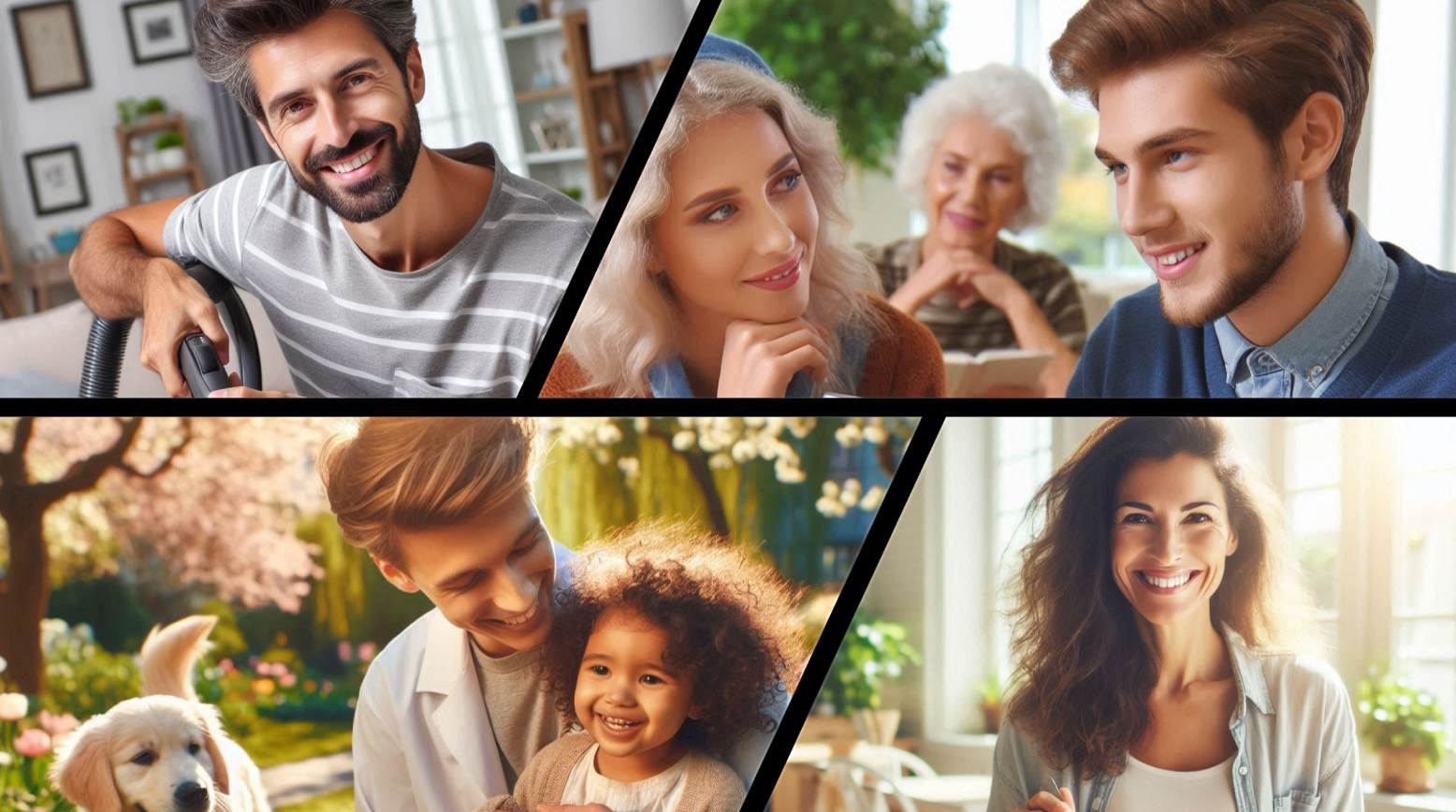 Simple Past
Negative and Question Formation
Simple Past – Negative and Question Formation Presentation  © 2025 by Tiffany Kearns is licensed under 
CC BY-NC-SA 4.0. 
To view a copy of this license, visit https://creativecommons.org/licenses/by-nc-sa/4.0/
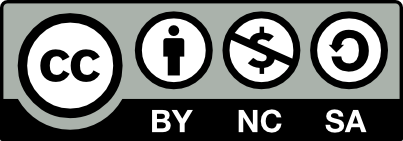 [Speaker Notes: This video will review the negative and question forms for simple past]
Regular
And 
Irregular
Simple Past Negative
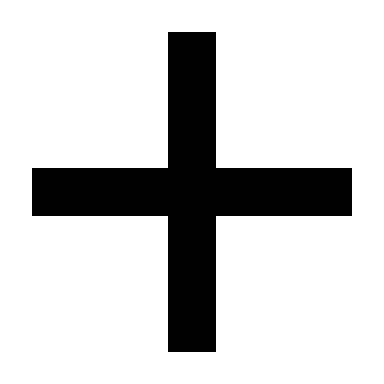 did not (didn’t)
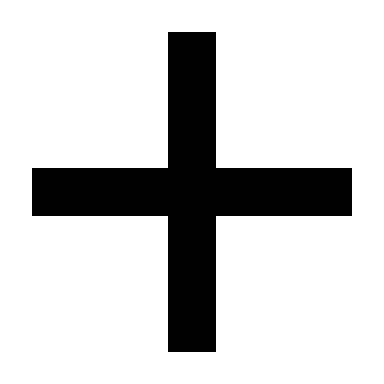 Subject
main verb (base form)
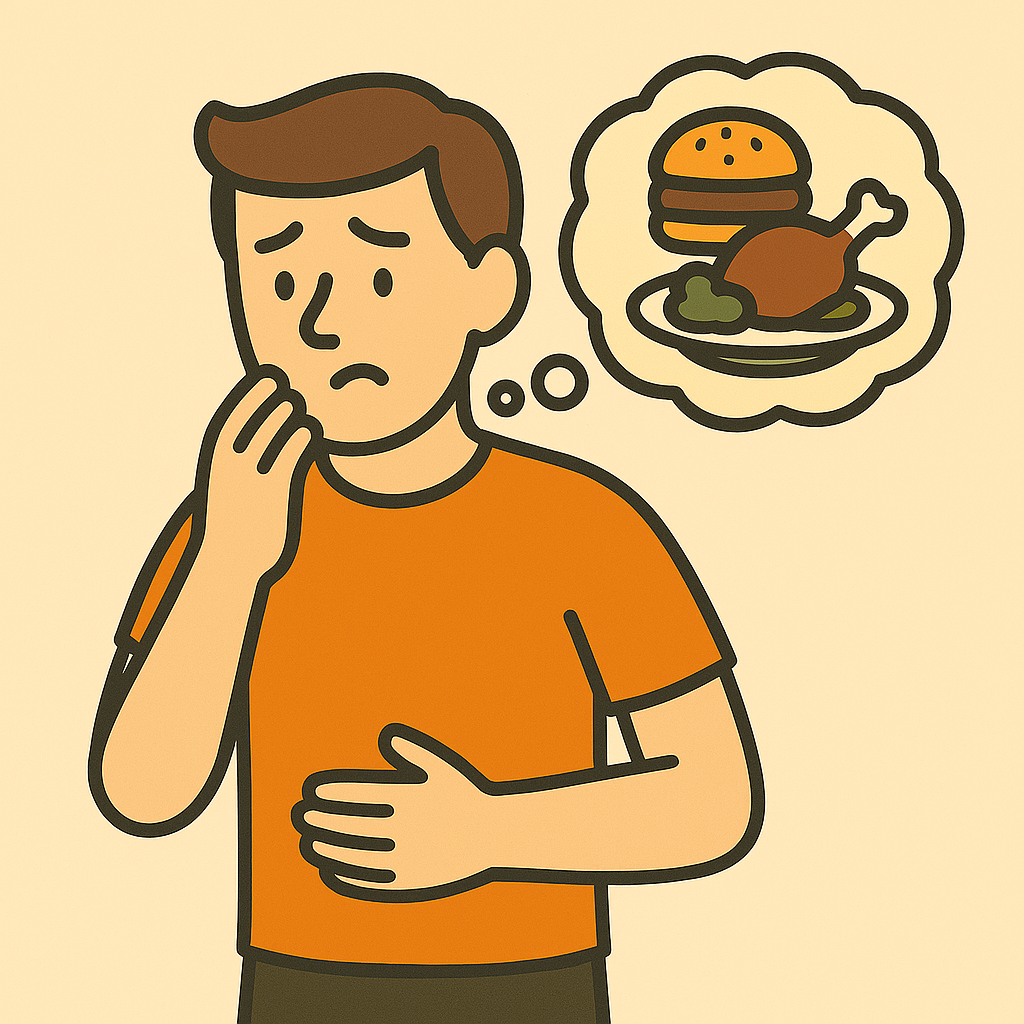 eat lunch.
I
didn’t
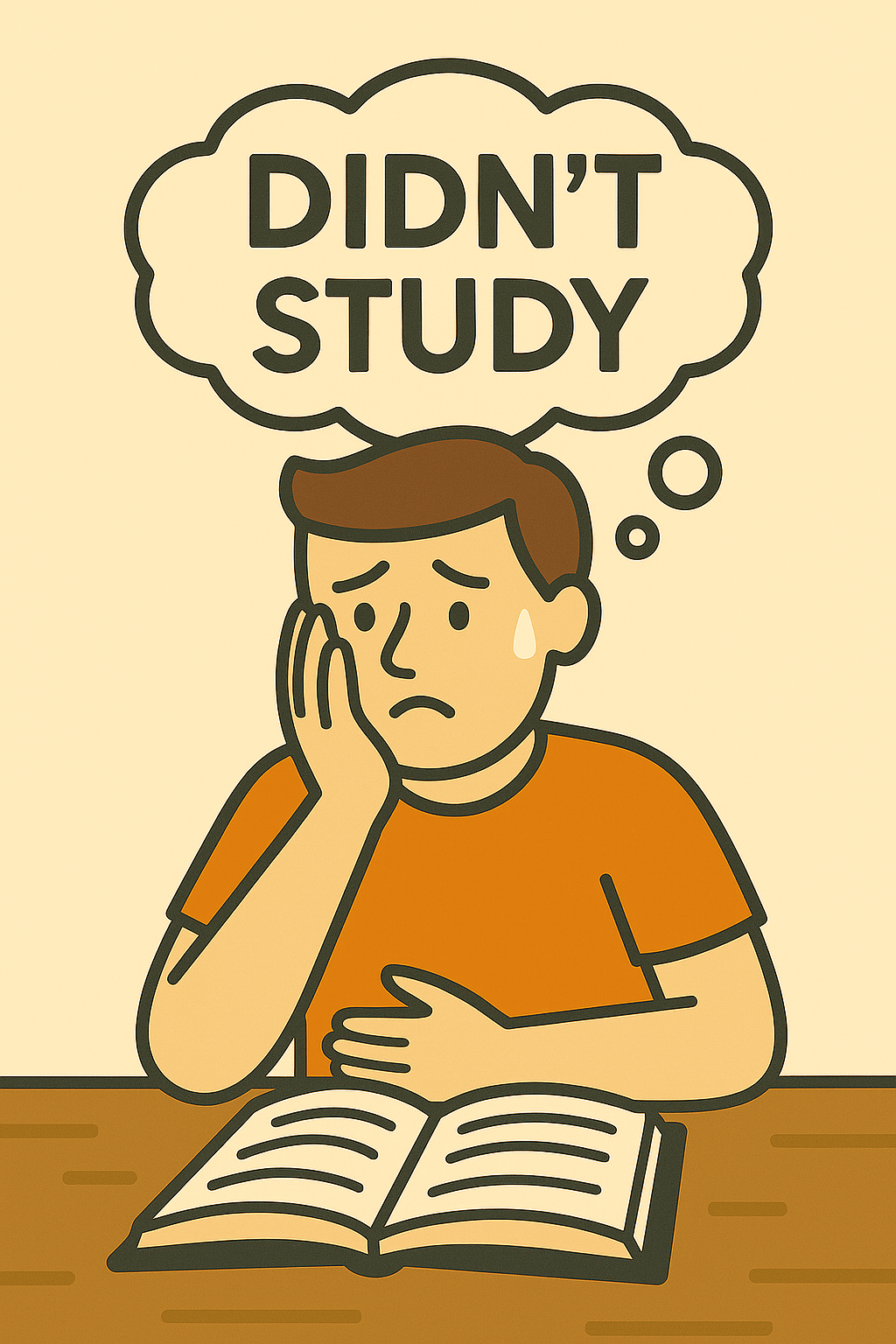 do homework.
He
didn’t
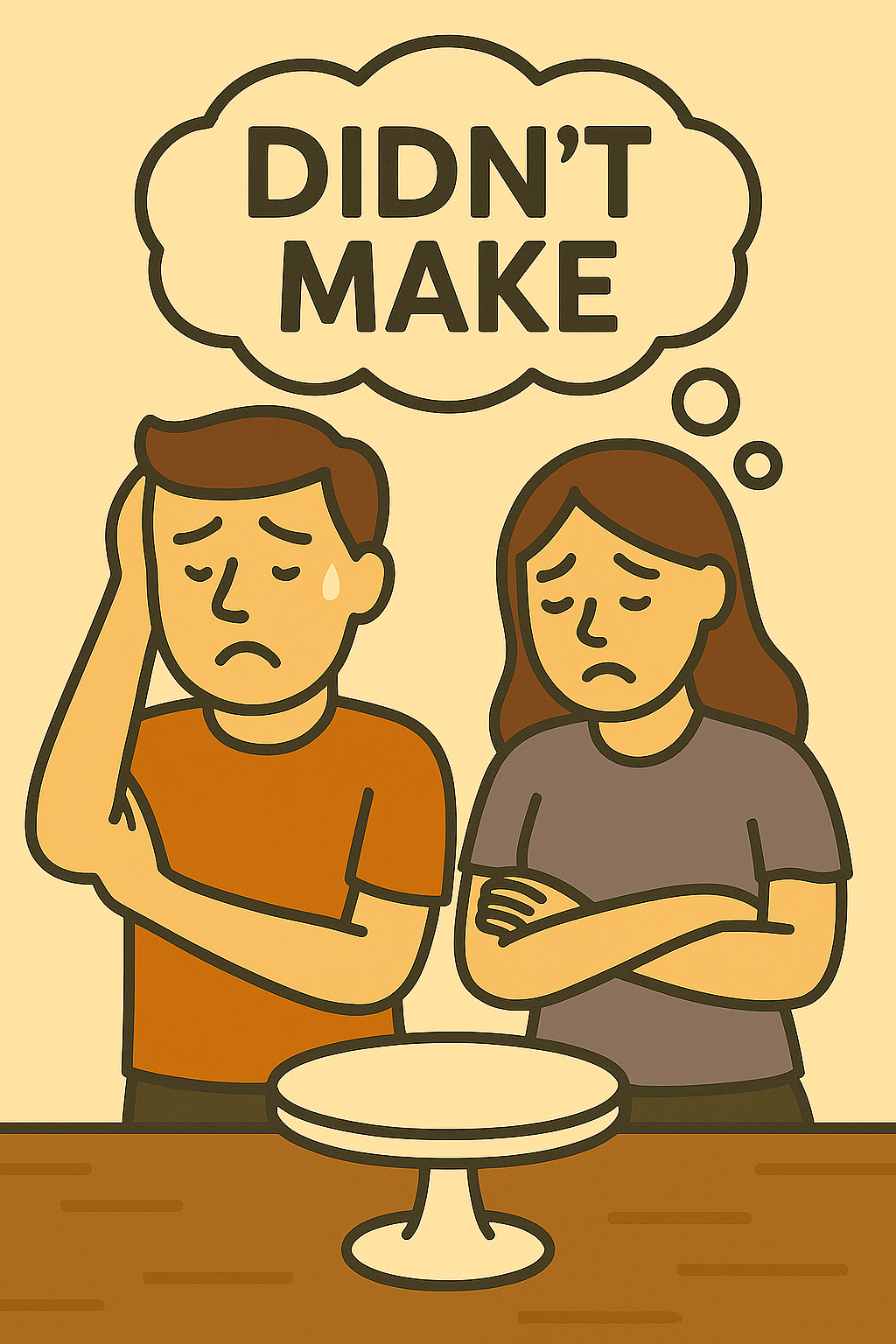 make a cake.
didn’t
We
[Speaker Notes: -to form the negative with simple past regular -ed verbs and irregular verbs, we start with the subject, plus did not or (didn’t) and then the main verb in base form. For example, I didn’t eat lunch. He didn’t do homework. We didn’t make a cake.]
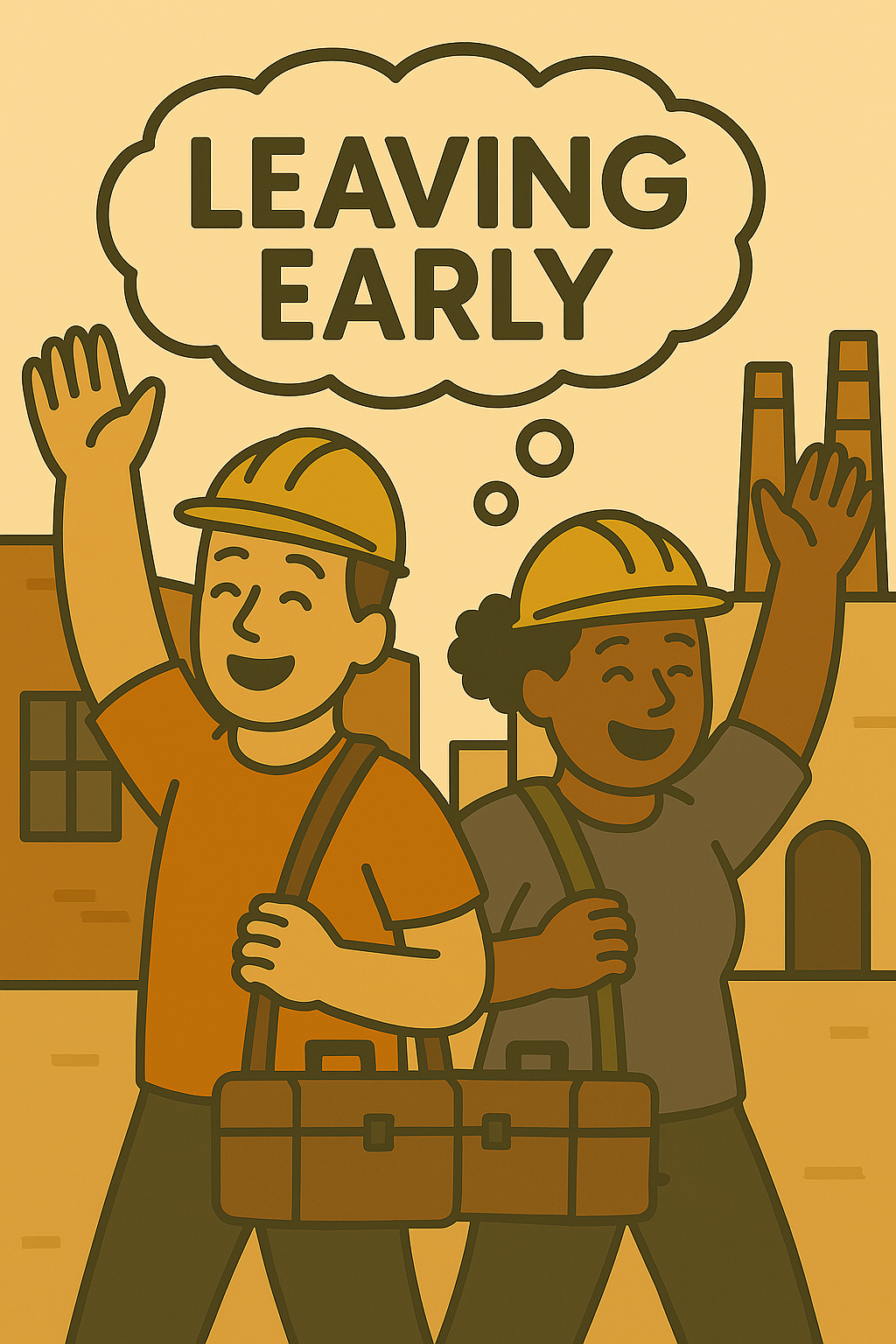 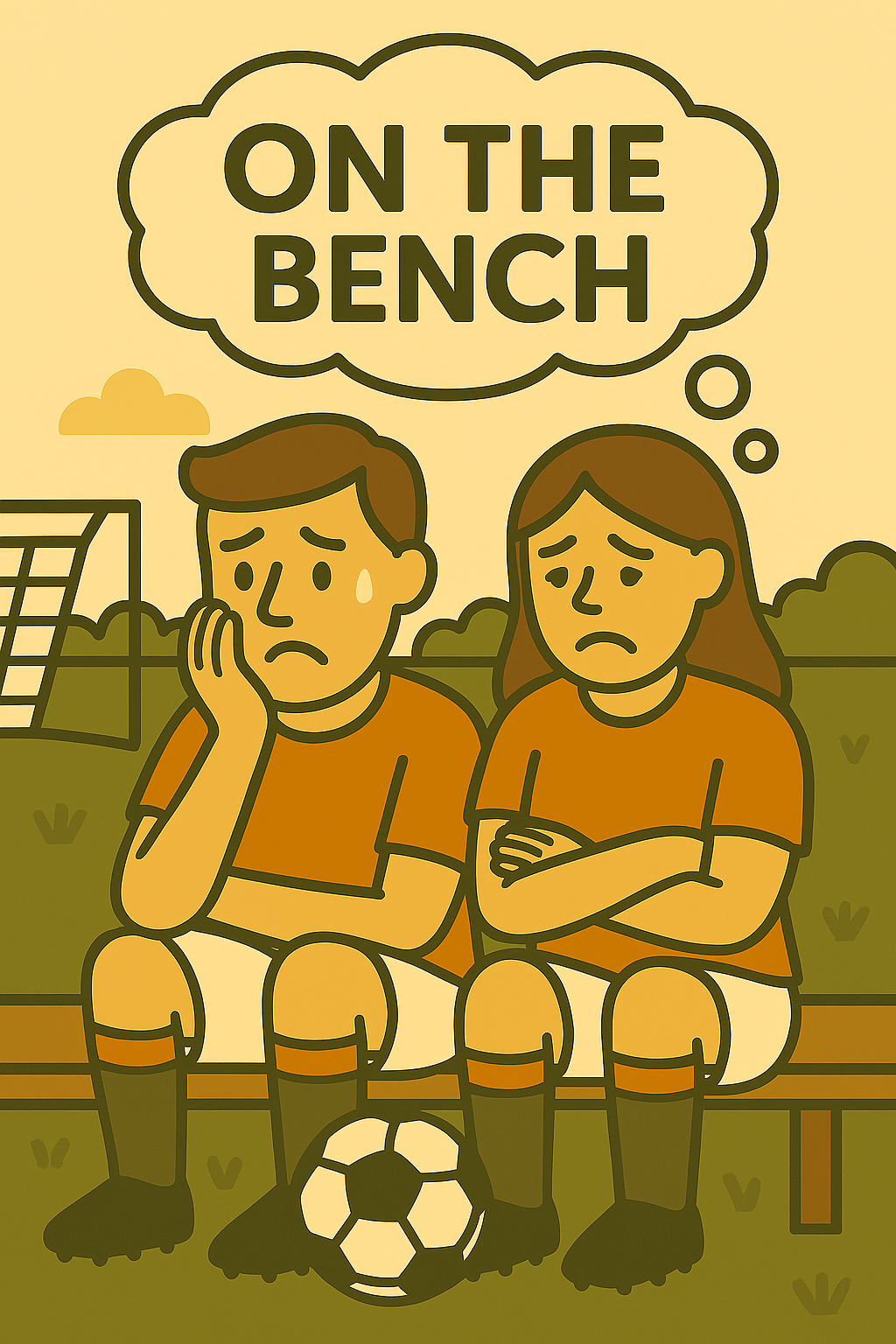 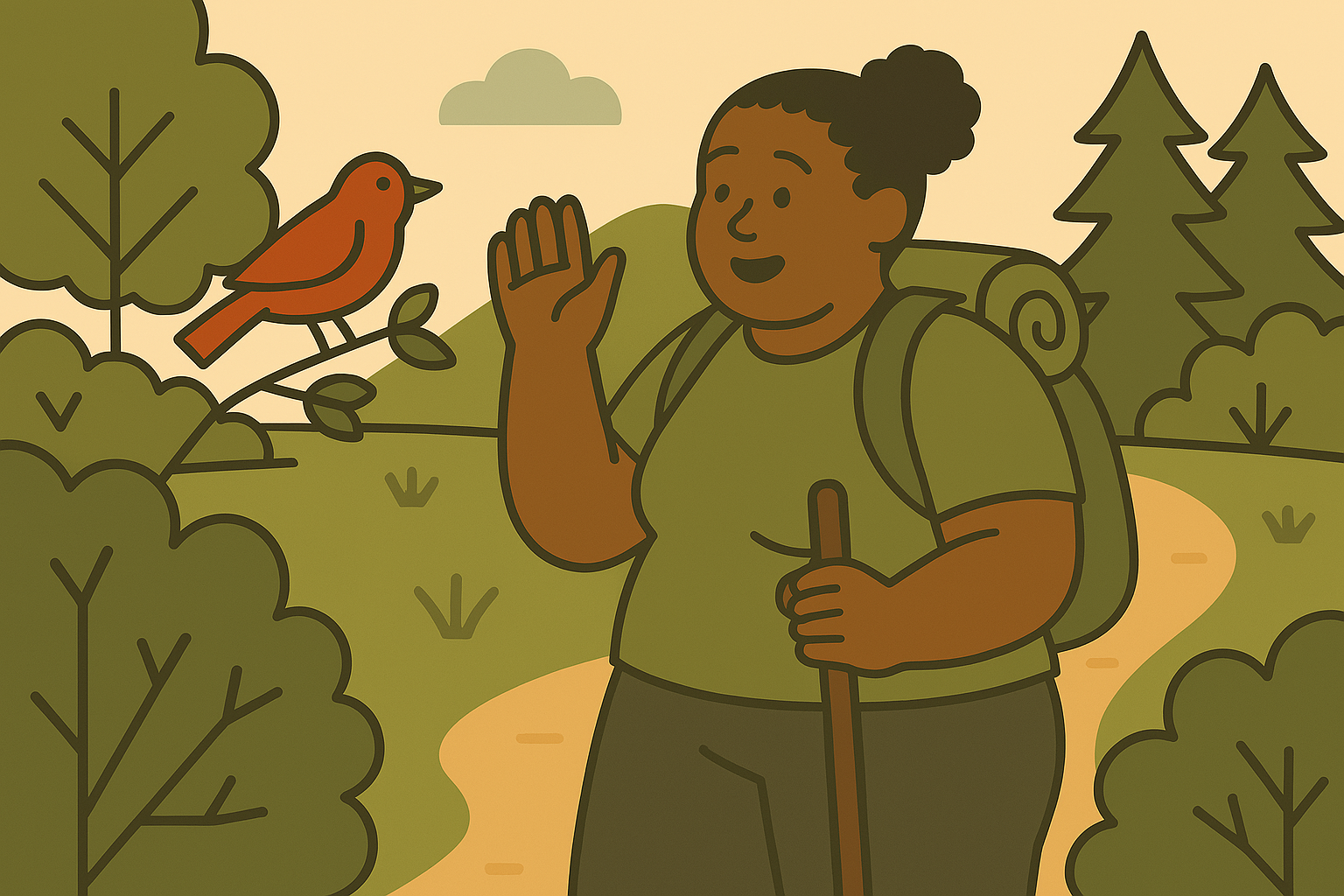 She didn’t see a bear. She saw a bird.
They didn’t play soccer. They sat on the bench.
We didn’t work late. We left early.
[Speaker Notes: Here are a few more: She didn’t see a bear. She saw a bird.  We didn’t work late. We left early. They didn’t play soccer. They sat on the bench.  Notice that when you make a negative sentence in simple past, didn’t is the word that shows we are talking about the past. The main verb is in base form.  In positive sentences, the main verb shows the past form.]
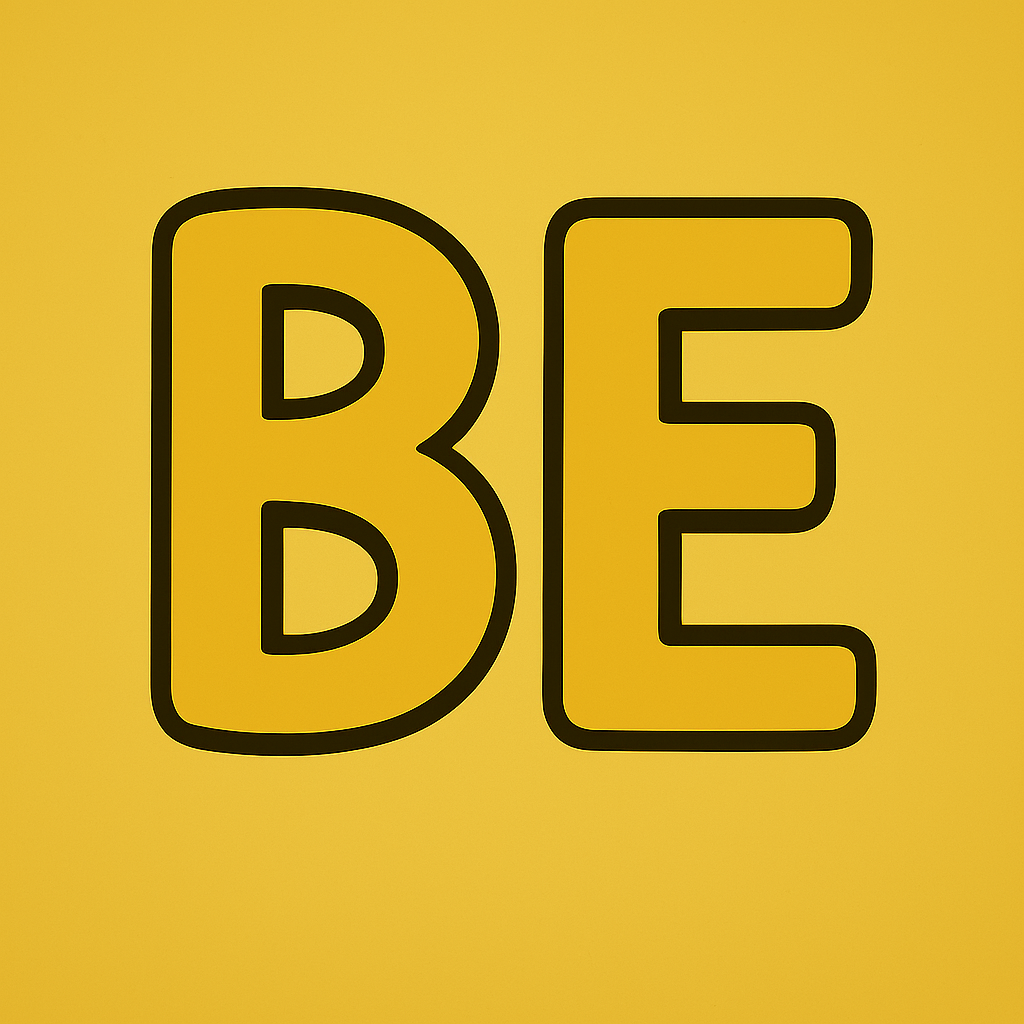 Simple Past Negative
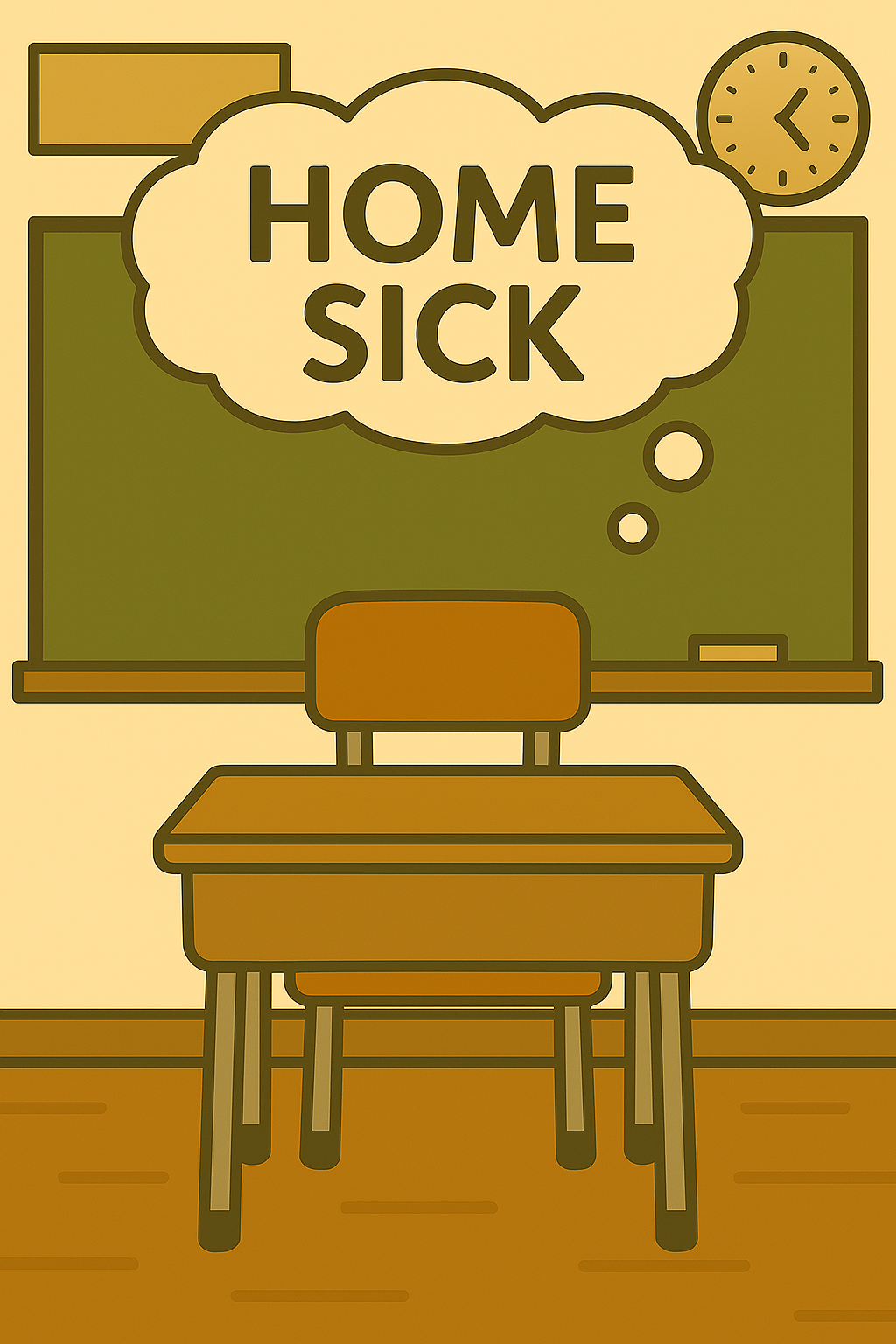 was/were not (wasn’t/weren’t)
subject
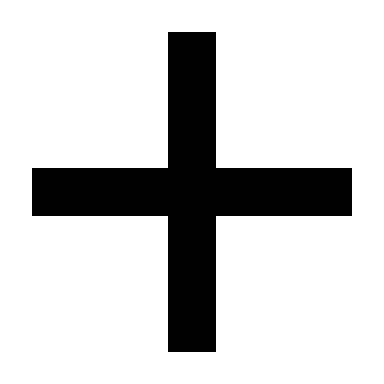 She
wasn’t
at school yesterday.
She didn’t be at school yesterday.
[Speaker Notes: -One exception to this is with the verb ‘be’. With be we form the negative with its past form. For example: She was not or wasn’t at school yesterday. We do not say or write She didn’t be at school  yesterday.]
Yes/No Questions
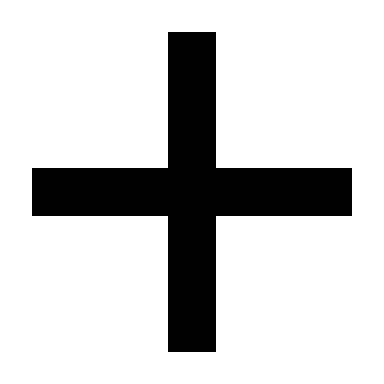 Did
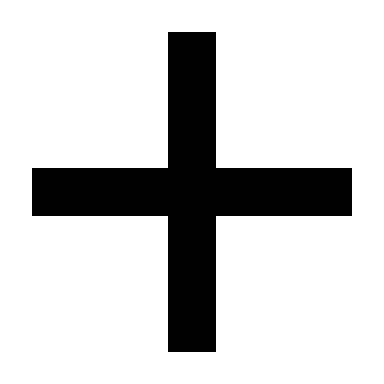 main verb (base form)
subject
No, she didn’t. She saw a bird.
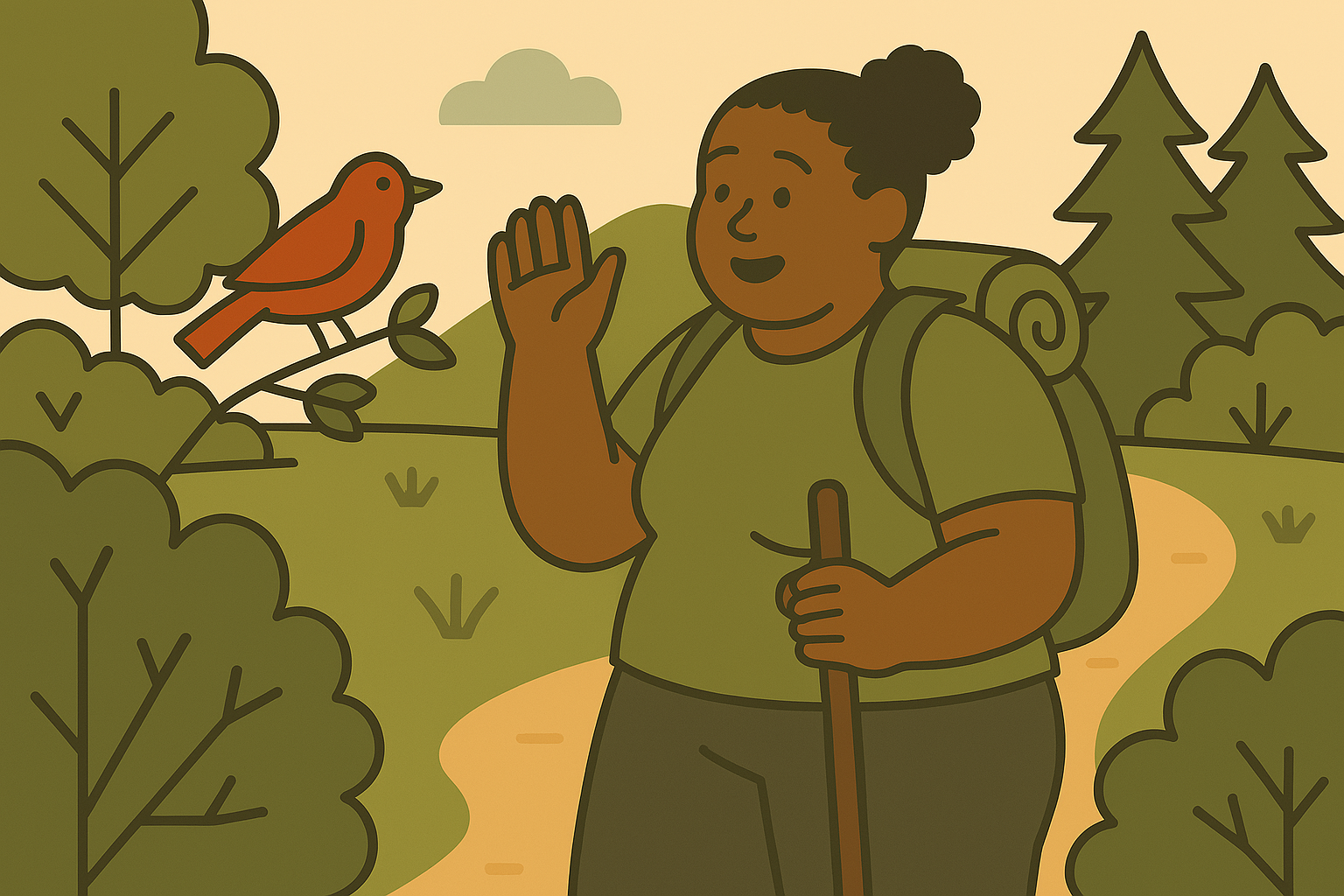 see a bear?
she
Did
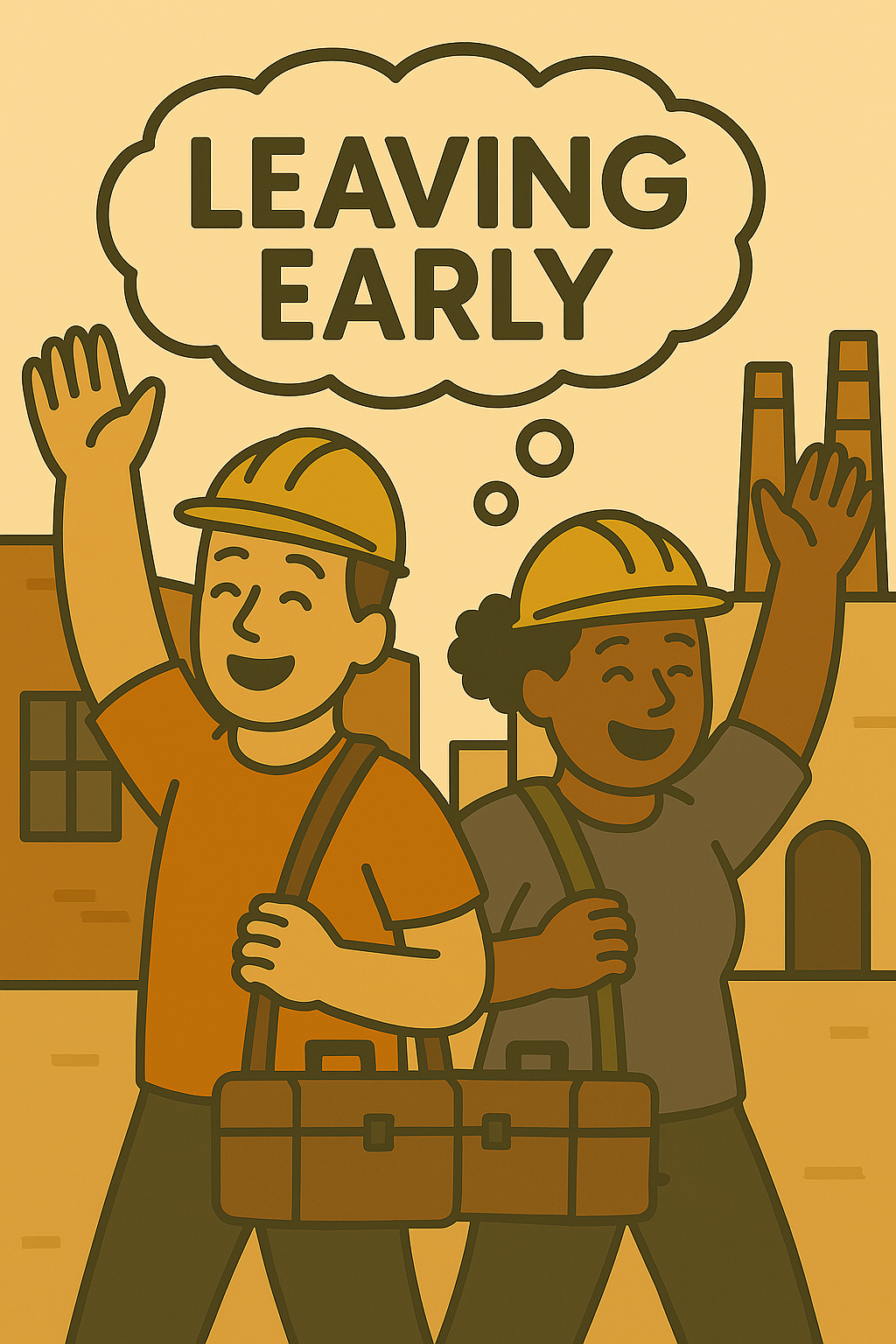 Yes, they did.
leave early?
Did
they
[Speaker Notes: -When we make yes/no questions in the simple past, we begin with the past form did plus the subject and then the main verb. For example, Did she see a bear? No, she didn’t. She saw a bird.  Did they leave early? Yes, they did.]
Information Questions
Question Word
did
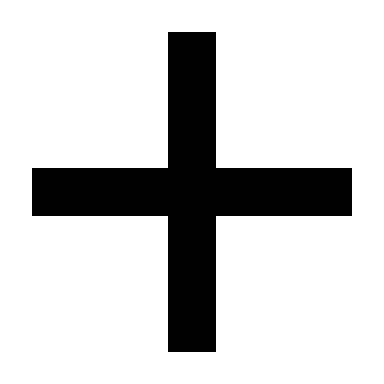 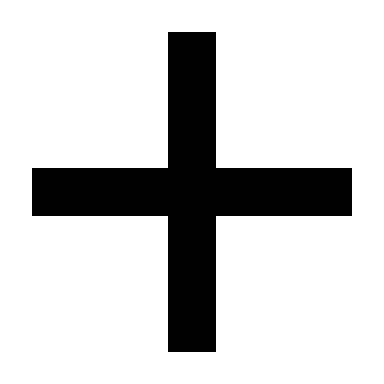 subject
main verb (base form)
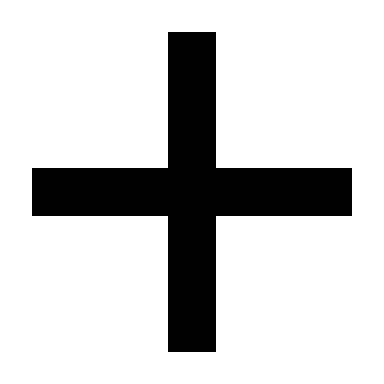 Where
you
did
have lunch?
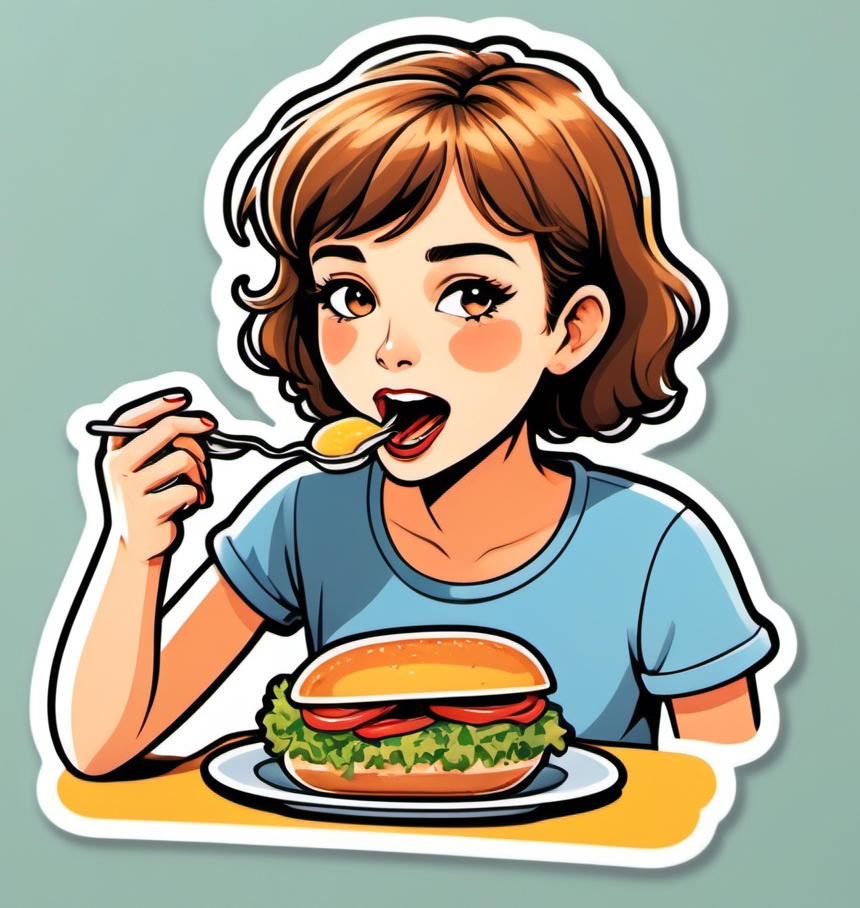 I had lunch at home.
[Speaker Notes: -When we form information questions in the simple past, we begin with the question word plus did, then the subject, then the main verb in base form. For example: where did you have lunch? I had lunch at home. Notice that in the question the main verb is in base form. We know the question is asking about the past because  did is in the past. In the answer, the main verb is back in simple past form]
Information Questions
Question Word
did
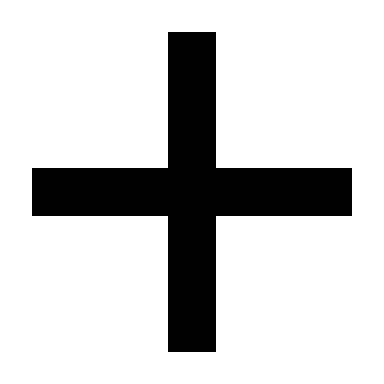 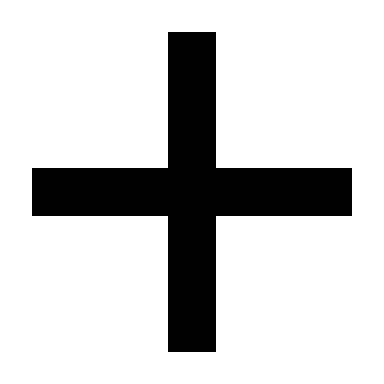 subject
main verb (base form)
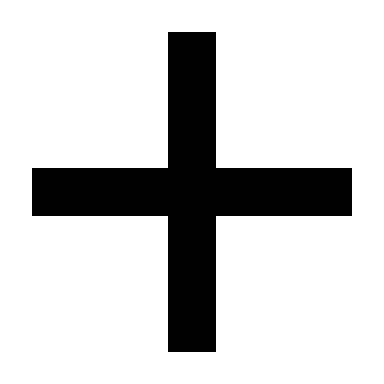 When
he
did
do homework?
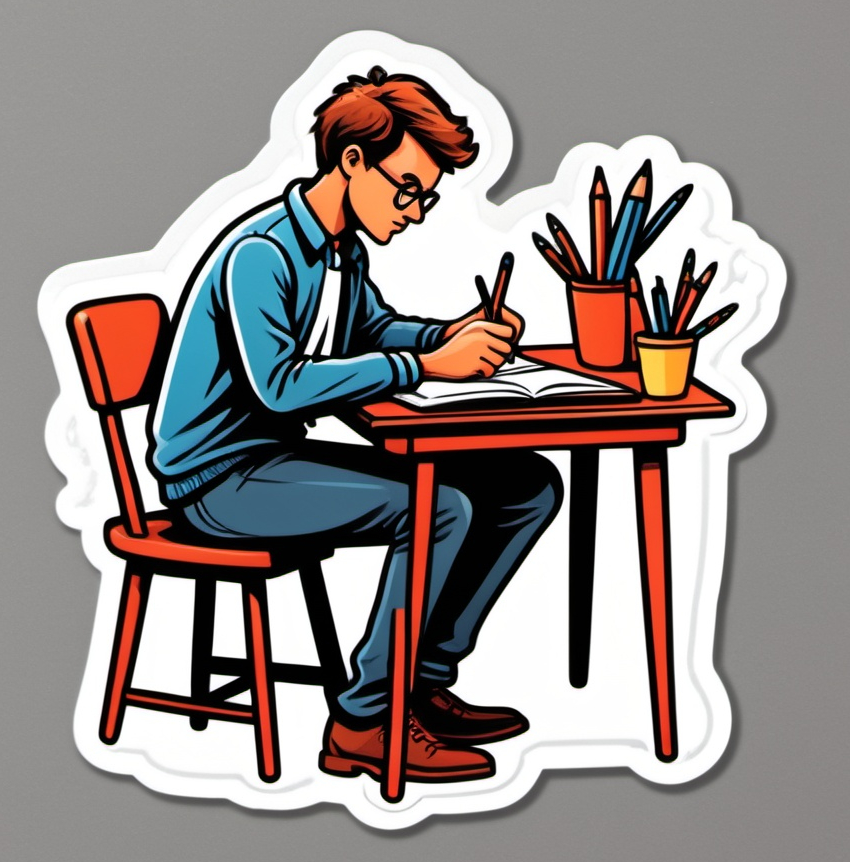 He did homework yesterday.
[Speaker Notes: When did he do homework? He did homework yesterday. Again notice that the main verb in a simple past question is in base form. Did in the question shows us that it is past. In the answer, the main verb is back in simple past form.]
Information Questions
Question Word
did
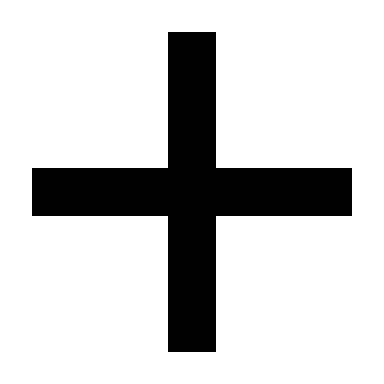 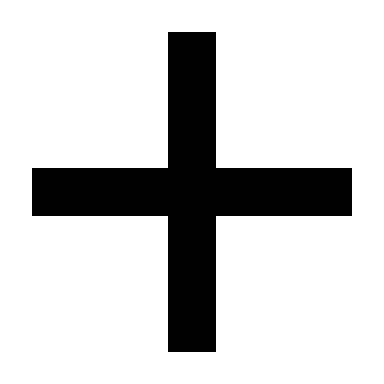 subject
main verb (base form)
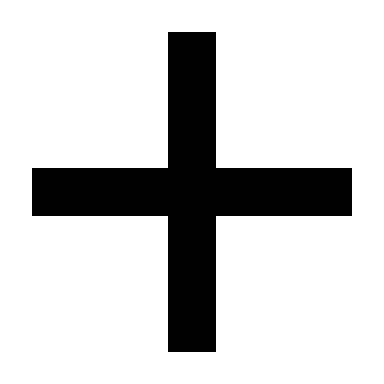 Why
you
did
make a cake?
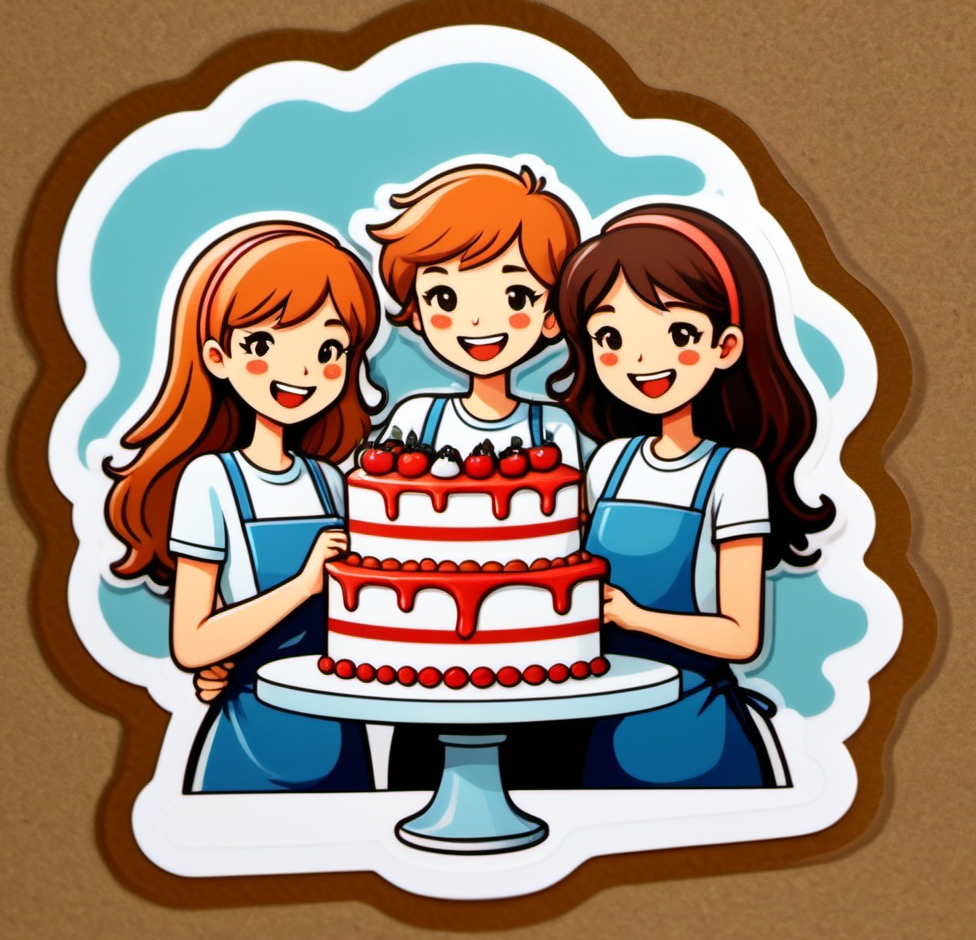 We made the cake for the birthday party.
[Speaker Notes: Why did you make a cake? We made a cake for the birthday party. Again, notice the verb forms.]
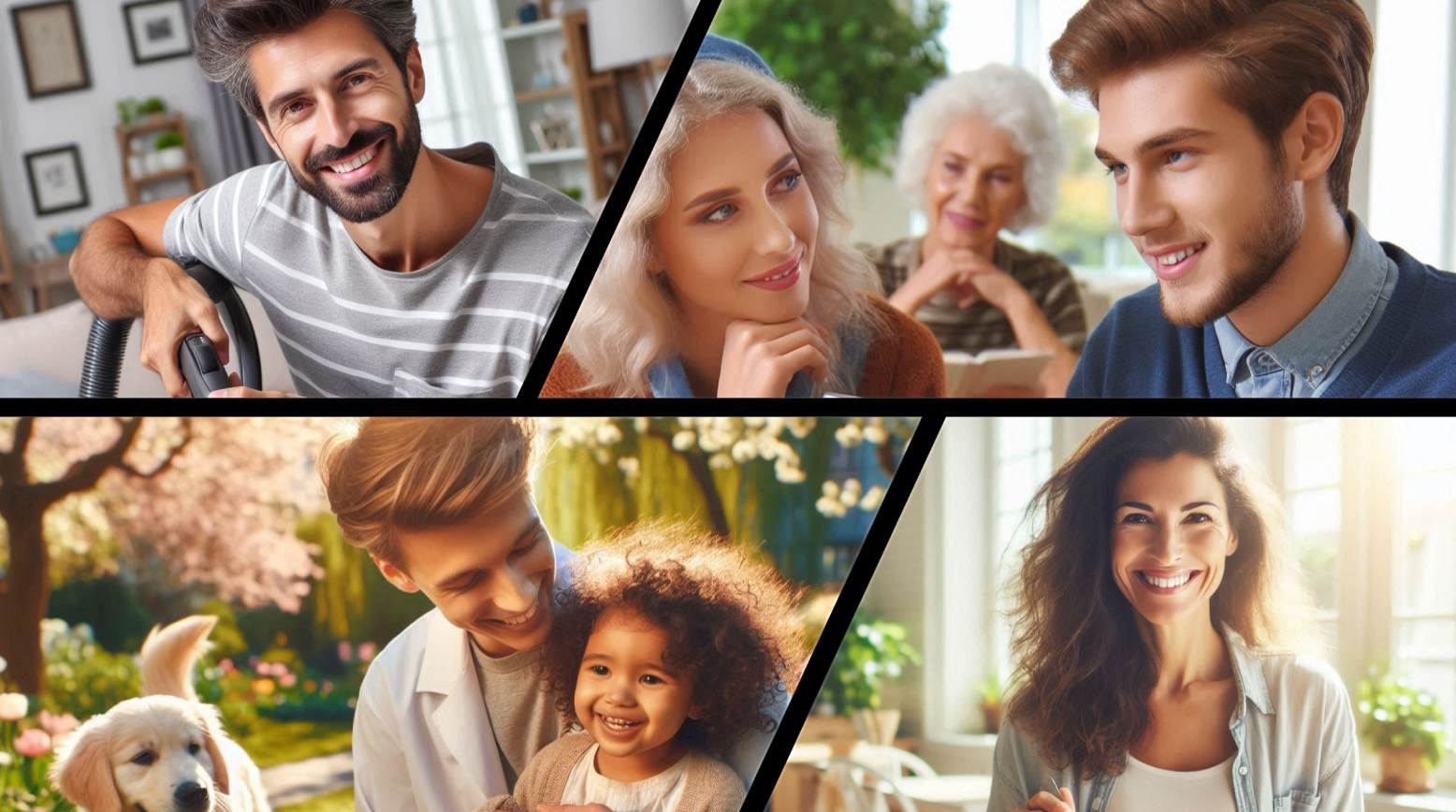 What did and didn’t you do this past week?
Simple Past – Negative and Question Formation Presentation  © 2025 by Tiffany Kearns is licensed under 
CC BY-NC-SA 4.0. 
To view a copy of this license, visit https://creativecommons.org/licenses/by-nc-sa/4.0/
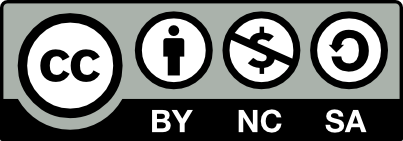 [Speaker Notes: So, ask your friend what they did and didn’t do this past week. And don’t forget the question mark when you write! Thanks for watching!]